วันที่  31  มีนาคม 2565 เวลา 08.30 น. นายสมยศ นามพุทธา ท้องถิ่นจังหวัดยโสธร     ร่วมรัฐพิธีวันวันที่ระลึกพระบาทสมเด็จพระนั่งเกล้าเจ้าอยู่หัว พระมหาเจษฎาราชเจ้า ณ  หอประชุมวิถีอีสาน  หน้าศาลากลางจังหวัดยโสธร  โดยมีนายชัยวัฒน์  แสงศรี รองผู้ว่าราชการจังหวัดยโสธร                 เป็นประธาน
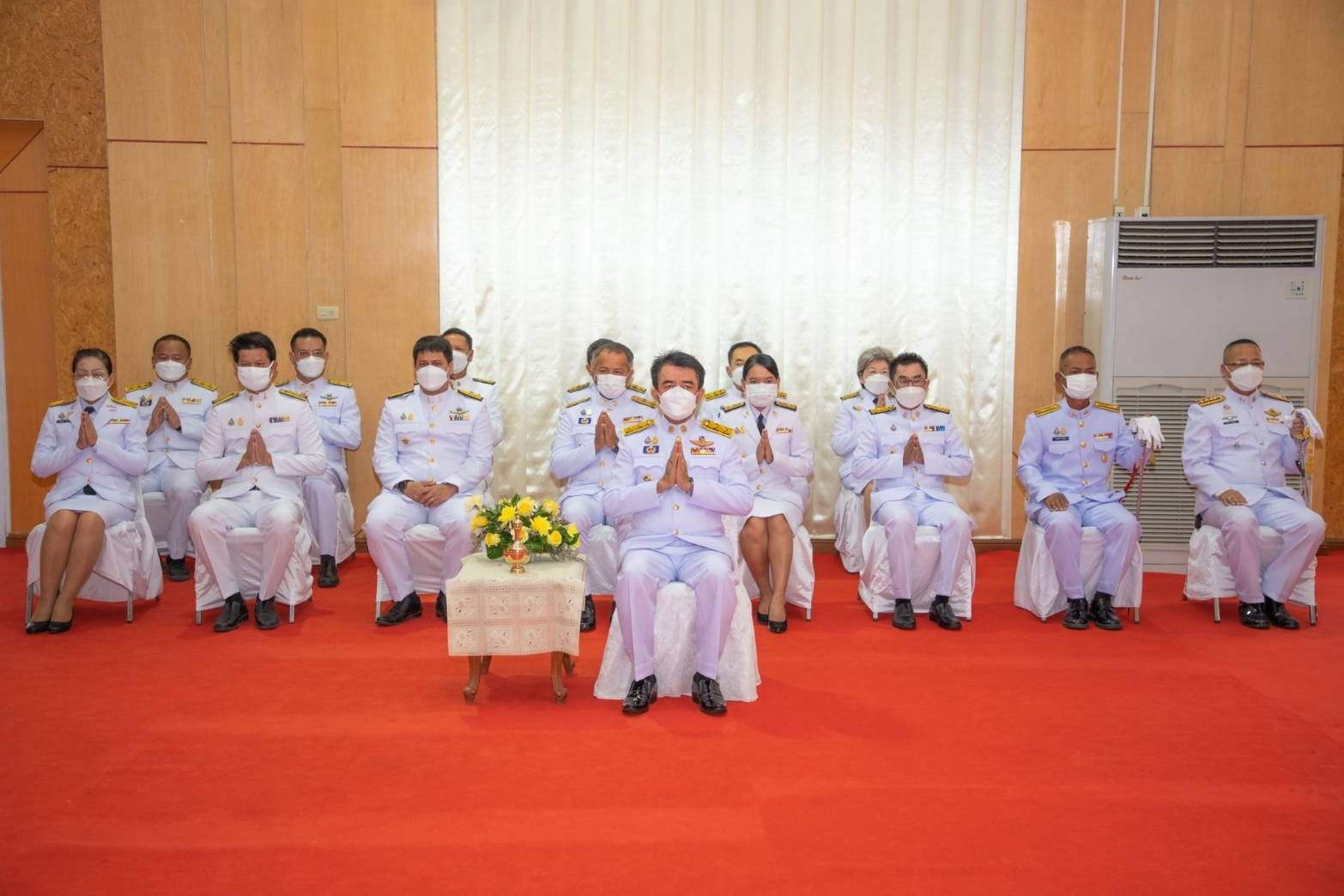 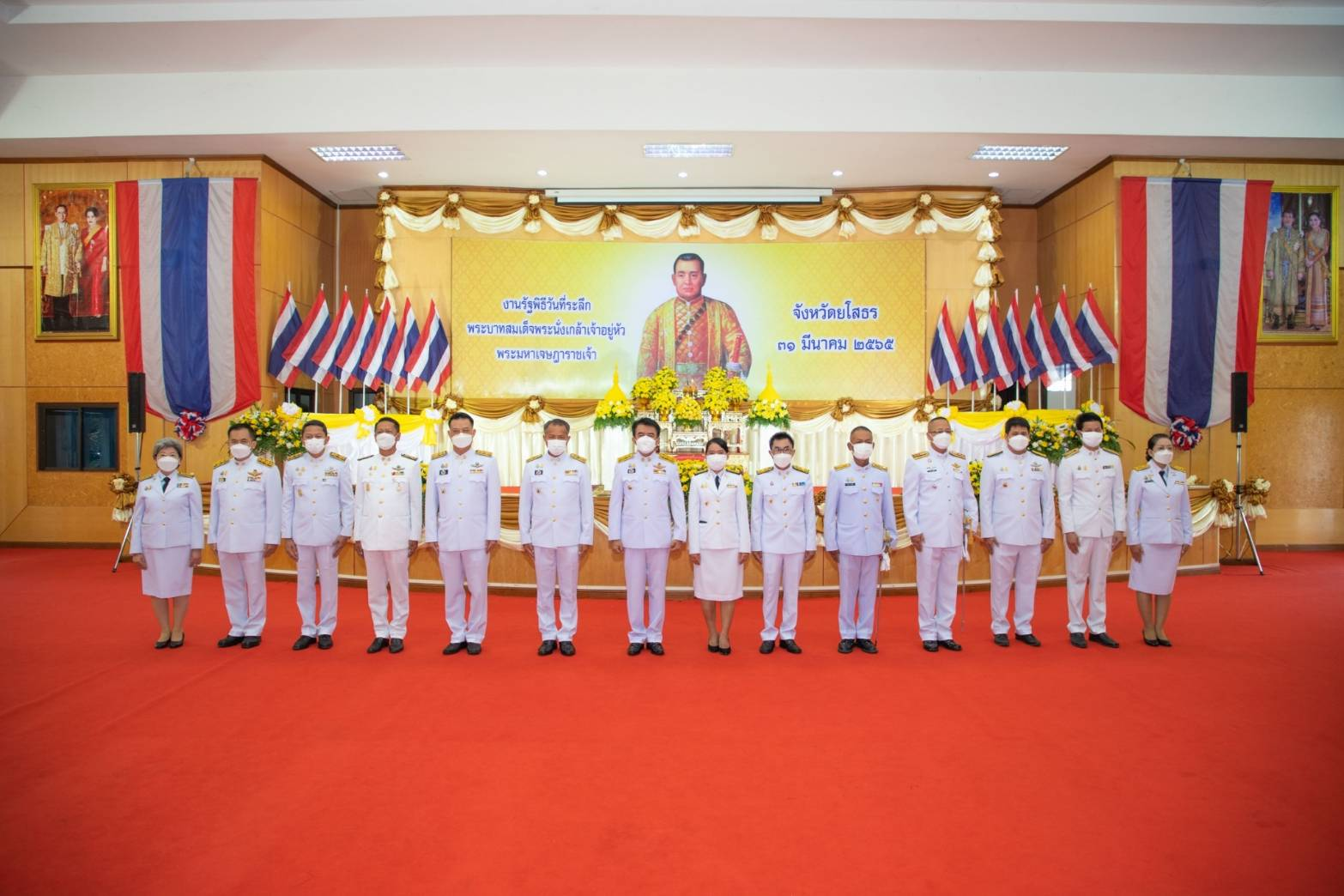 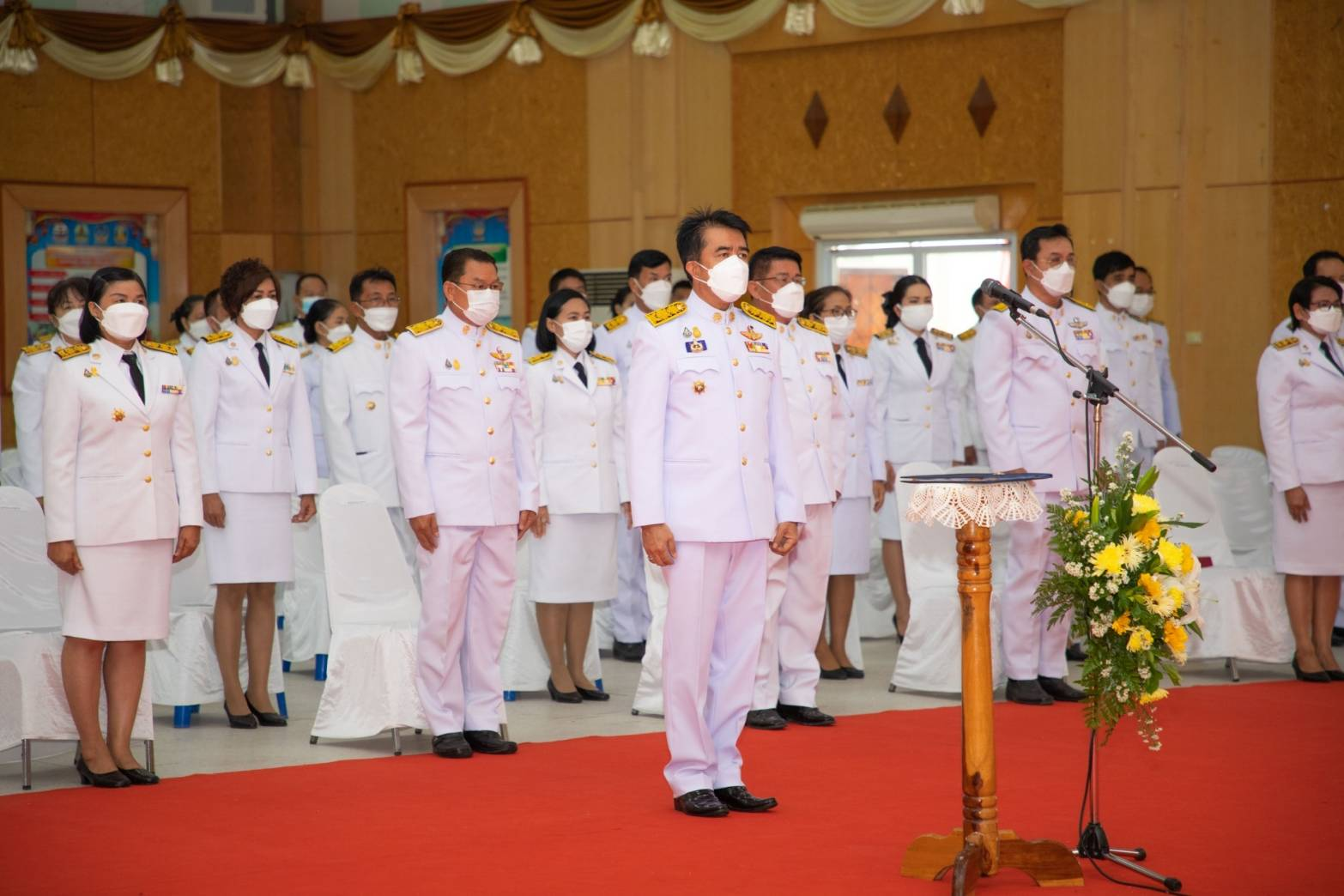